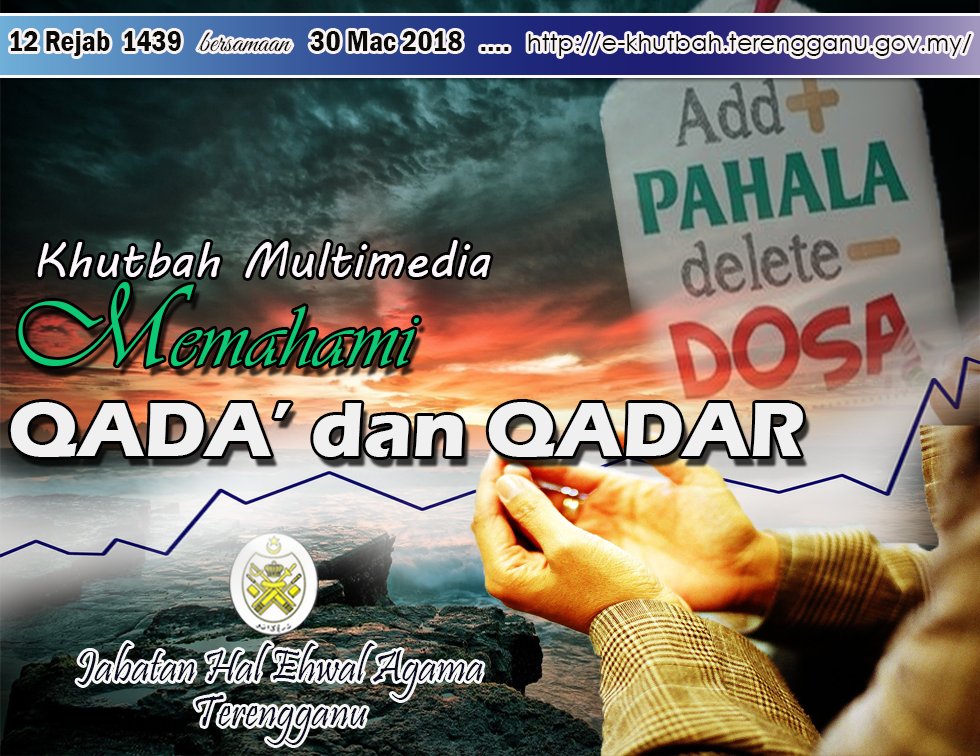 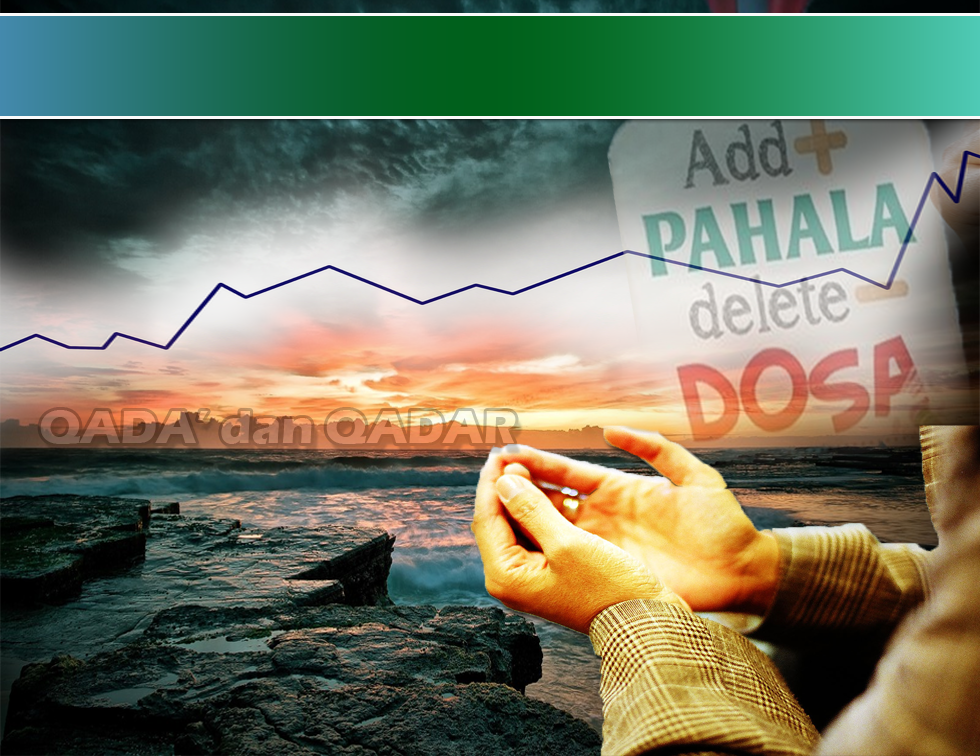 Pujian Kepada Allah S.W.T.
الْحَمْدُ للهِ
Segala puji-pujian hanya bagi 
Allah S.W.T.
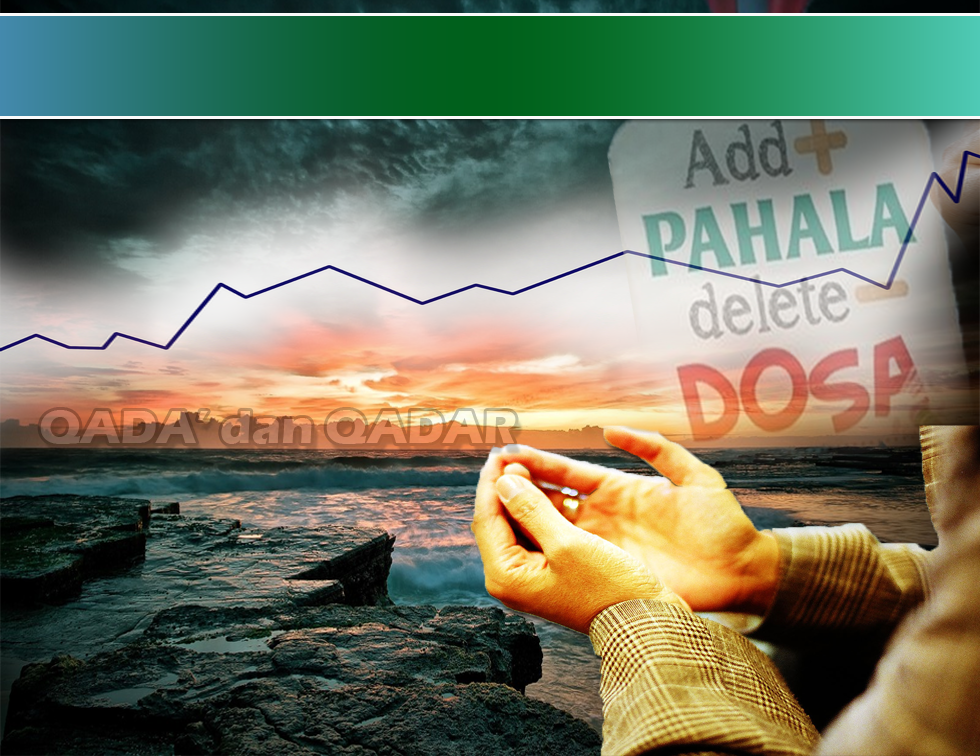 Syahadah
أَشْهَدُ أَن لآ إِلَهَ إِلاَّ اللهُ وَحْدَهُ لاَ شَرِيْكَ لَهُ، 
وَأَشْهَدُ أَنَّ مُحَمَّدًا عَبْدُهُ وَرَسُوْلُهُ
Aku bersaksi  bahawa sesungguhnya tiada tuhan melainkan Allah Yang Maha Esa, tiada sekutu bagiNya dan juga aku  bersaksi bahawa Nabi Muhammad SAW itu adalah hambaNya dan RasulNya.
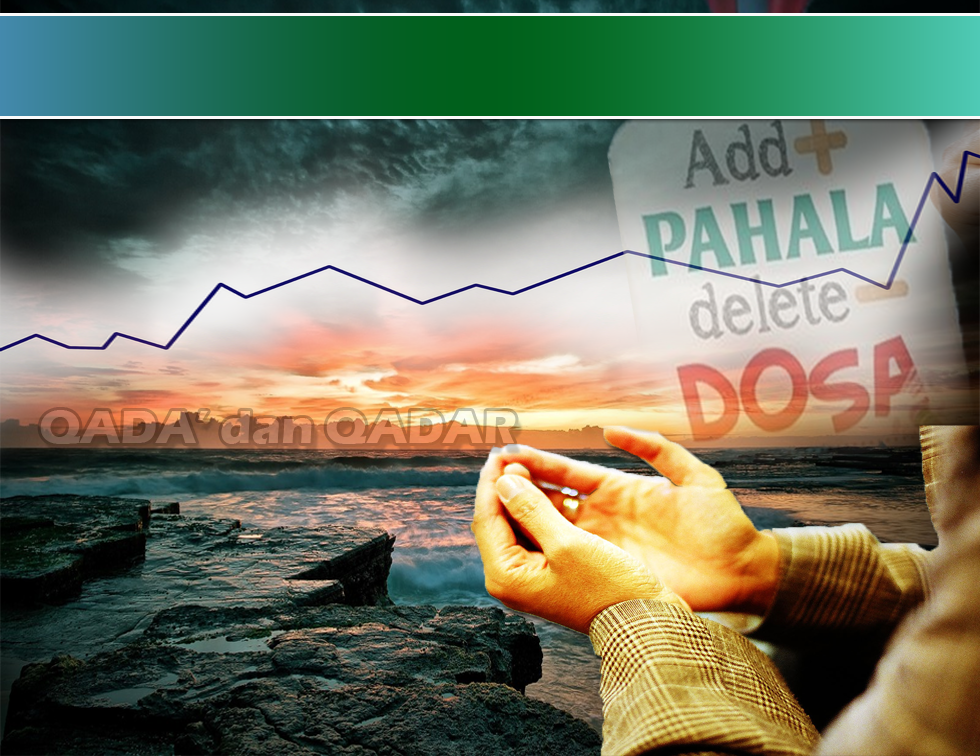 Selawat Ke Atas 
Nabi Muhammad S.A.W
اَللَّهُمَّ صَلِّ وَسَلِّمْ عَلَى سَيِّدِنَا مُحَمَّدٍ صَاحِبِ الشَّفَاعَة، وَعَلَى آلِهِ وَصَحْبِهِ وَمَنْ تَبِعَهُمْ بِإِحْسَانٍ إِلَى يَوْمِ الْقِيَامَة.
Ya Allah, cucurilah rahmat dan sejahtera ke atas Nabi Muhammad SAW dan ke atas keluarganya serta para sahabatnya dan pengikutnya hingga ke hari pembalasan.
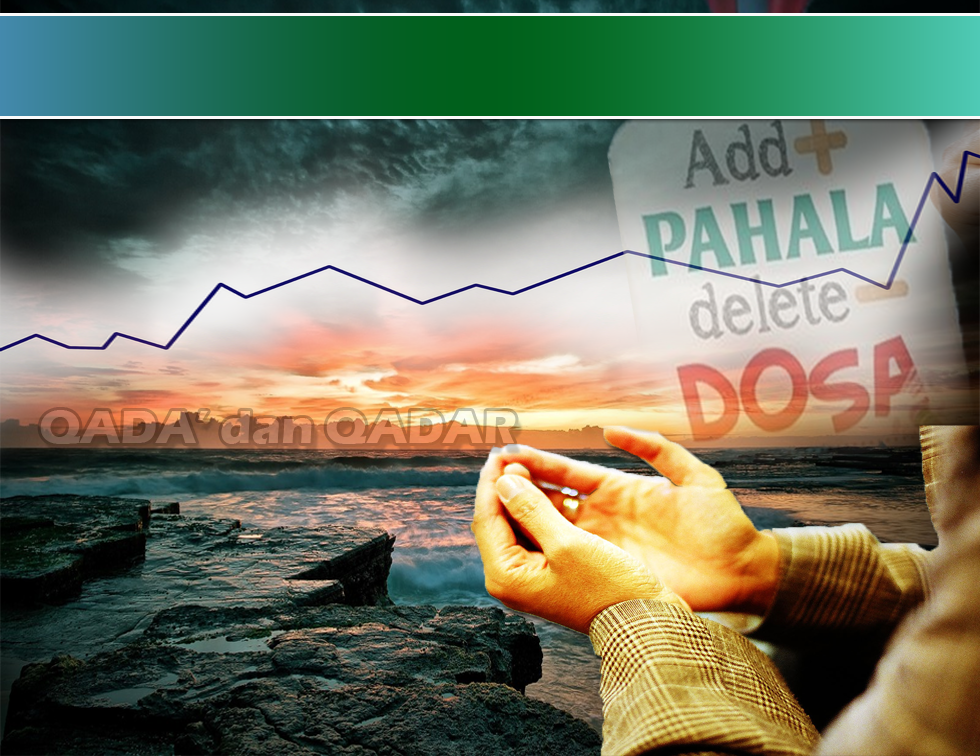 Pesanan Taqwa
اتَّقُوا اللهَ حَقَّ تُقَاتِه، وَلاَ تَمُوْتُنَّ إلاَّ وَأَنْتُمْ مُسْلِمُون.
Bertakwalah kepada Allah Taala dengan bersungguh-sungguh, dan janganlah kamu mati melainkan dalam keadaan seorang Islam.
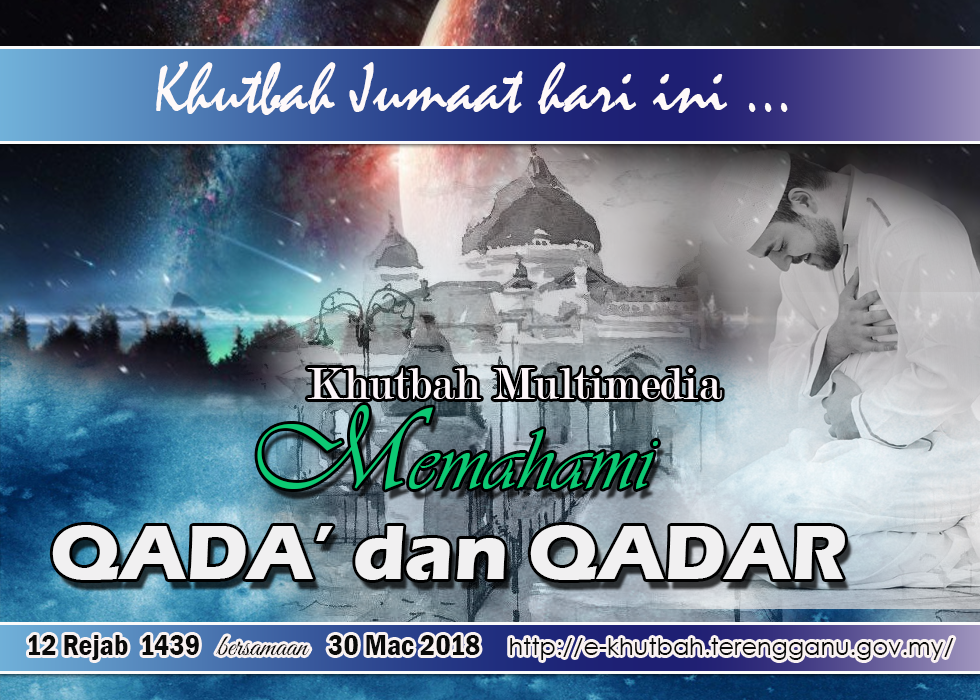 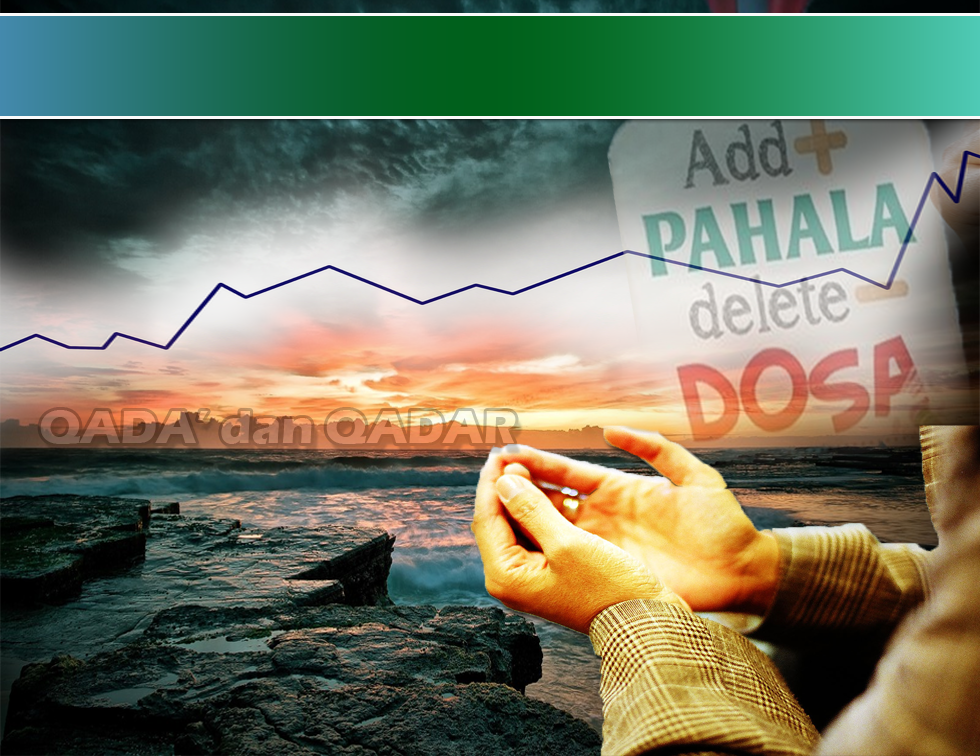 Nikmat Kemanisan Iman
Allah
Iman Yang Teguh
Malaikat
Kitab
Rasul
Hari Akhirat
Qada’ Qadar
Pelaksanaan Allah terhadap apa yang telah ditetapkan
Qada’
Ketentuan dan ketetapan Allah sejak azali
Qadar
Menerima dan meredhai segala ketentuan dan ketetapan Allah
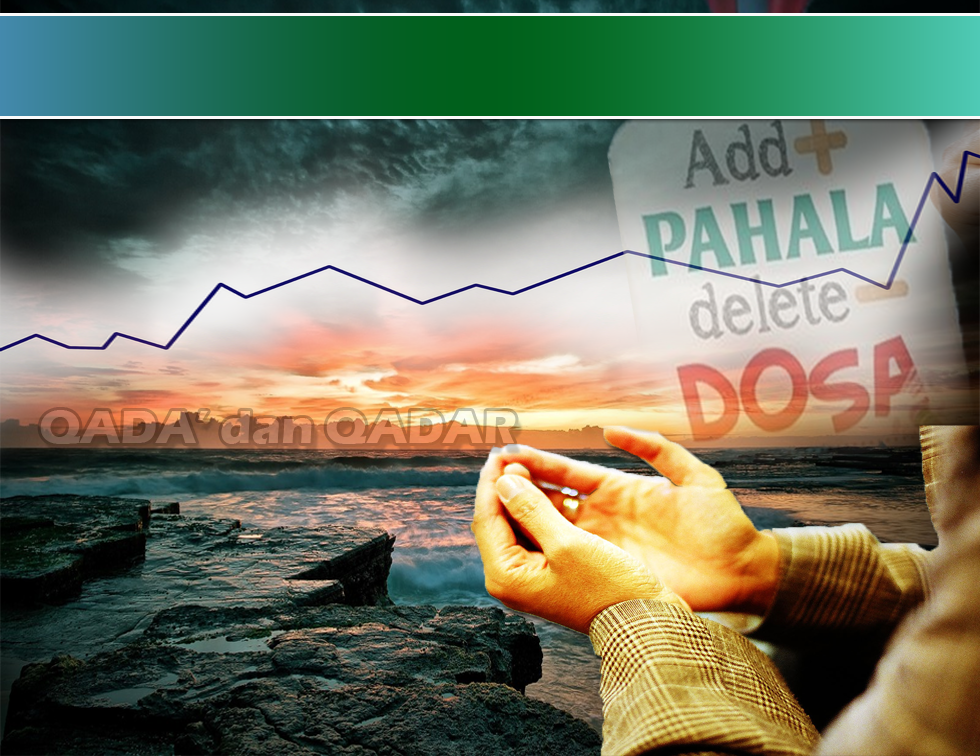 Sabda Rasulullah SAW
لِكُلِّ شَيْءٍ حَقِيقَةٌ، وَمَا بَلَغَ عَبْدٌ حَقِيقَةَ الْإِيمَانِ، حَتَّى يَعْلَمَ أَنَّ مَا أَصَابَهُ لَمْ يَكُنْ لِيُخْطِئَهُ وَمَا أَخْطَأَهُ لَمْ يَكُنْ لِيُصِيبَهُ.
“Setiap sesuatu pasti ada hakikatnya. Tidak akan sampai seorang hamba kepada hakikat keimanan sehinggalah dia mengetahui bahawa: Sesungguhnya apa yang ditimpanya tidak akan dapat dielaknya, dan apa yang tidak mengenainya pasti tidak akan menimpanya”.
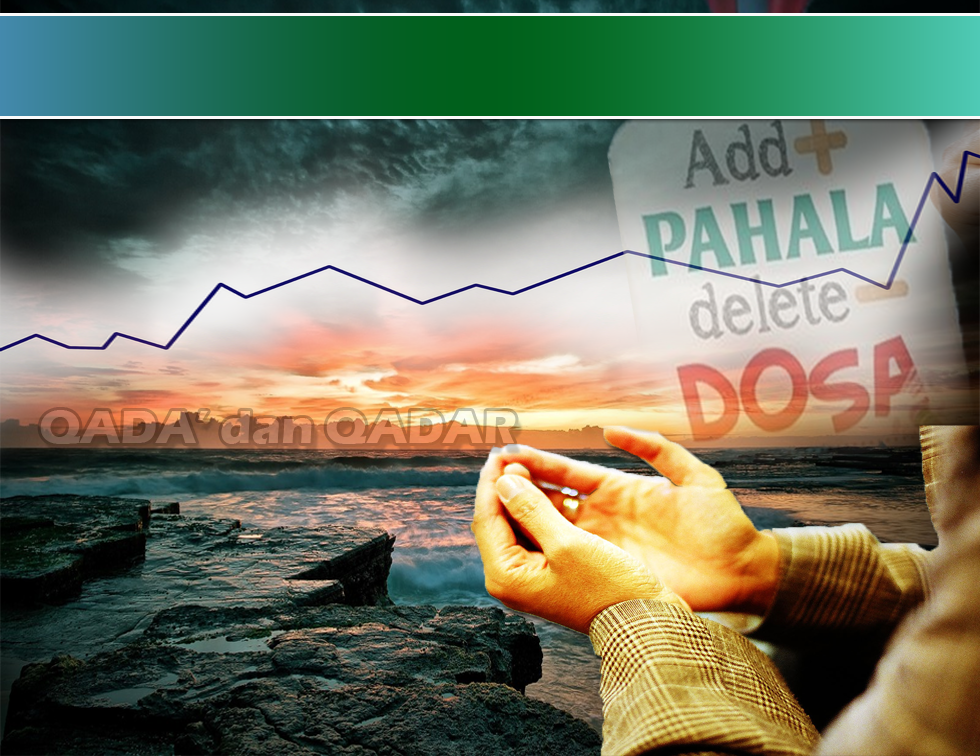 Firman Allah Taala                           Surah Al-Qamar, Ayat 49:
إِنَّا كُلَّ شَيْءٍ خَلَقْنَاهُ بِقَدَرٍ
“Sesungguhnya Kami menciptakan tiap-tiap sesuatu menurut takdir (yang telah ditentukan)”.
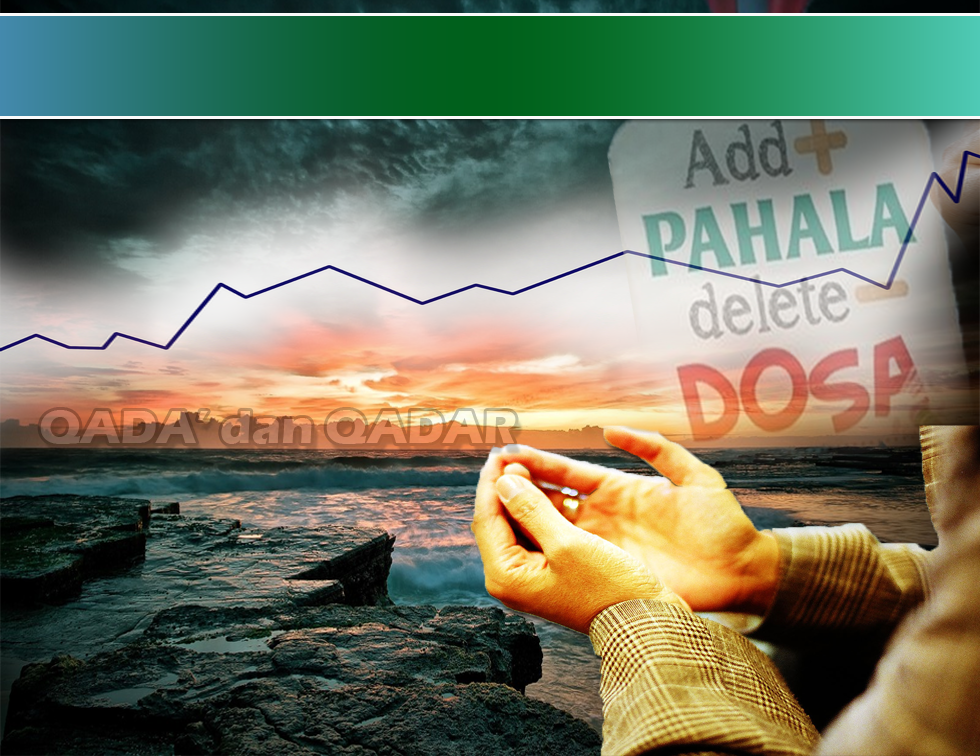 Usaha dan balasan setiap perbuatan
Ahli Sunnah 
Wal Jamaah
Perbuatan hamba yang berlaku dengan pilihan dan usaha, adalah tertakluk kepada hukum syarak.
Amal Soleh
Ganjaran Pahala
Maksiat
Hukuman dan azab
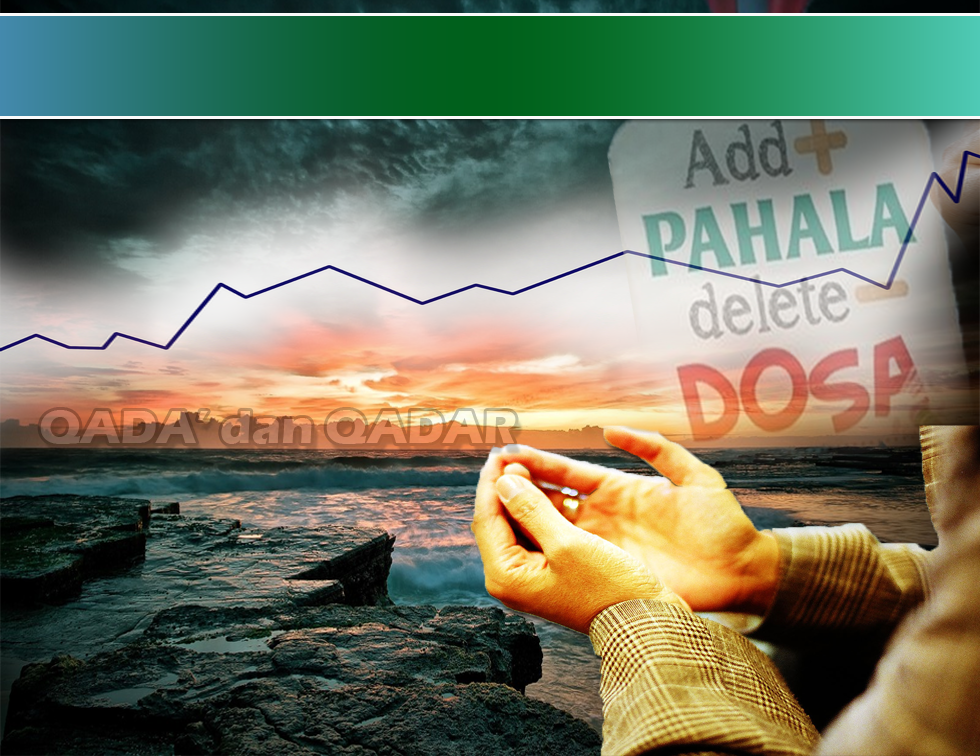 Akidah Golongan Jabariah
Kesesatan
Menafikan Usaha hamba
Hujah - segala sesuatu ditentukan Allah Taala (Qada’ dan Qadar)
Meletakkan alasan dan kesilapan ke atas Tuhan
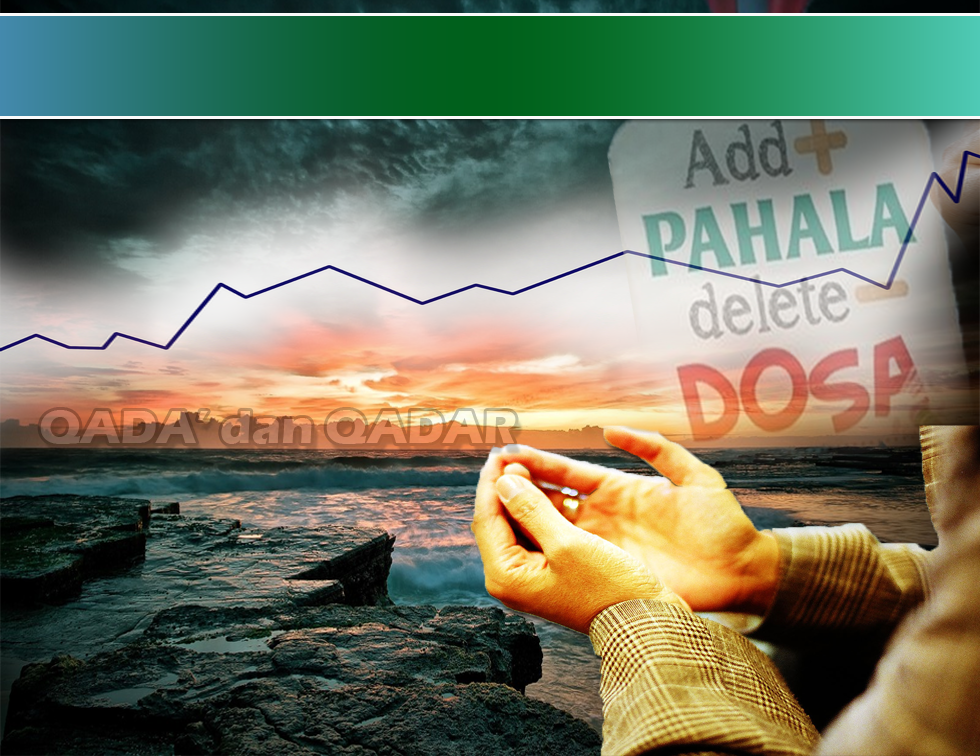 Pegangan dan akidah kita
Dapat bezakan antara perbuatan diluar kawalan dengan kehendak dan usaha
Degupan jantung dan aliran darah
Luar kawalan
Usaha makan dan minum
Dalam kawalan
Diberi Pahala dan Dosa
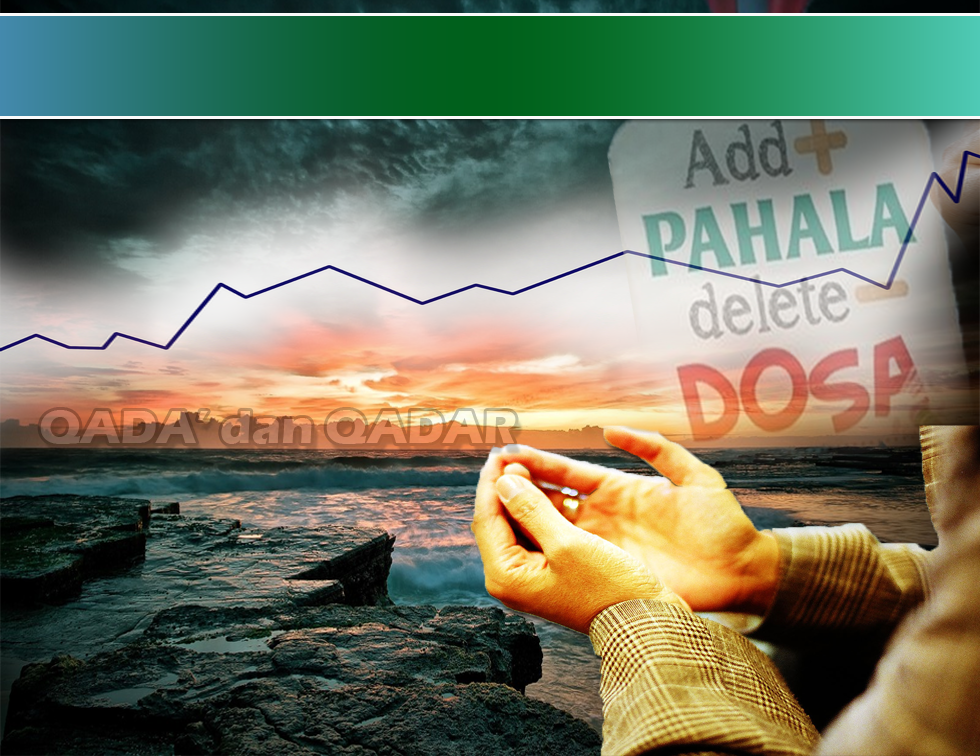 Memahami dan menghayati Akidah sebenar
Individu yang positif dan proaktif dalam kehidupan
Tidak menyalahkan Tuhan jika 
ditimpa musibah
Menyandarkan musibah kepada kelemahan dan kedhaifan diri
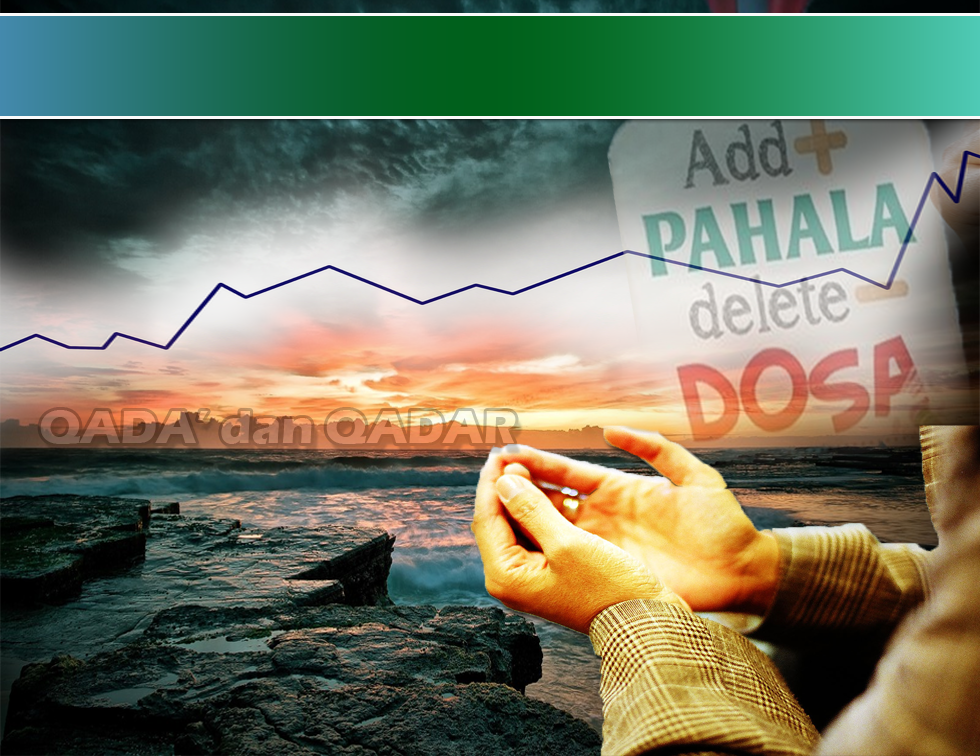 Firman Allah Taala                           Surah Ash Syura, Ayat 30:
وَمَا أَصَابَكُم مِّن مُّصِيبَةٍ فَبِمَا كَسَبَتْ أَيْدِيكُمْ 
وَيَعْفُو عَن كَثِيرٍ
“Dan apa jua yang menimpa kamu dari sesuatu kesusahan (atau bala bencana), maka ia adalah disebabkan apa yang kamu lakukan (dari perbuatan-perbuatan yang salah dan berdosa); dan (dalam pada itu) Allah memaafkan sebahagian besar dari dosa-dosa kamu”.
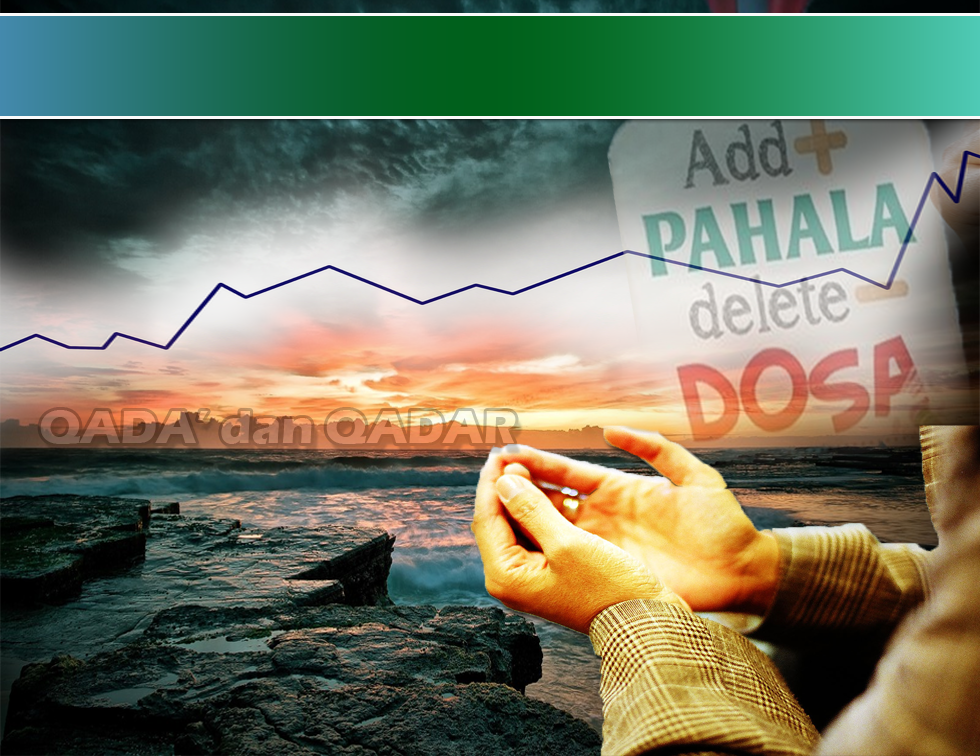 Sabda Rasulullah SAW
اِعْمَلُوا، فَكُلٌّ مُيَسَّرٌ لِمَا خُلِقَ لَهُ. أَمَّا مَنْ كَانَ مِنْ أَهْلِ السَّعَادَةِ، فَيُيَسَّرُ لِعَمَلِ أَهْلِ السَّعَادَةِ. وَأَمَّا مَنْ كَانَ مِنْ أَهْلِ الشَّقَاءِ، فَيُيَسَّرُ لِعَمَلِ أَهْلِ الشَّقَاوَةِ.
"Beramallah kamu, kerana setiap seorang dimudahkan untuk beramal mengikut apa yang ditentukan. Mereka yang ditentukan mendapat kebahagiaan (syurga) akan dimudahkan untuk beramal dengan amalan ahli syurga. Dan mereka yang ditentukan celaka (ahli neraka) akan dimudahkan untuk beramal dengan amalan seperti ahli neraka".
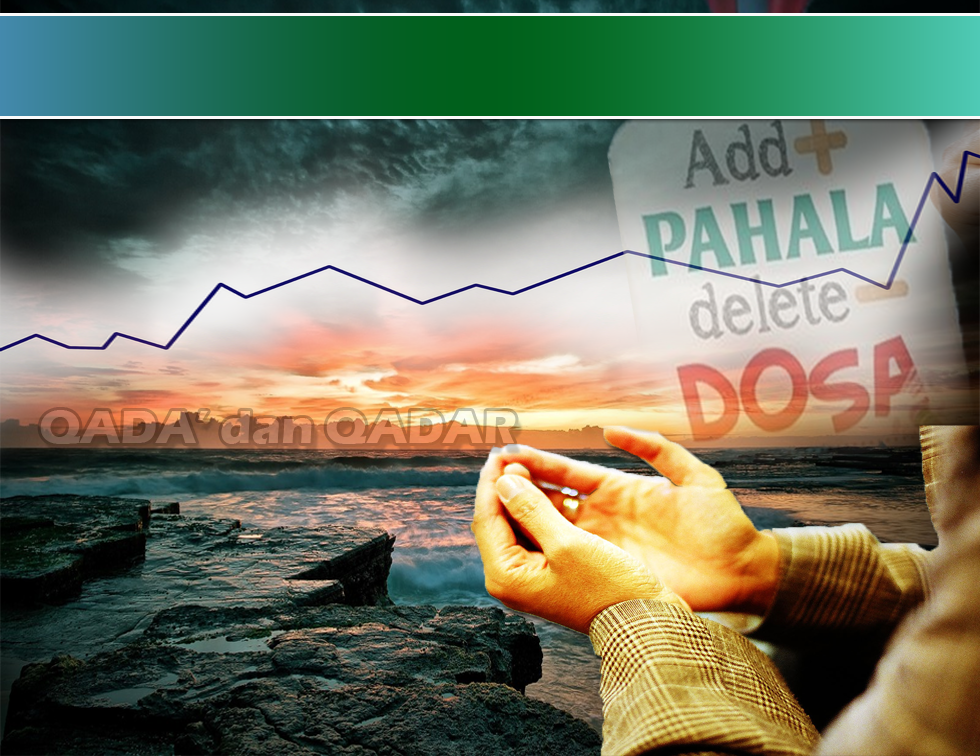 Kita tidak tahu pengakhiran hidup
Ahli Syurga atau neraka
Pertingkatkan amalan
Mengharapkan kebahagian disyurga
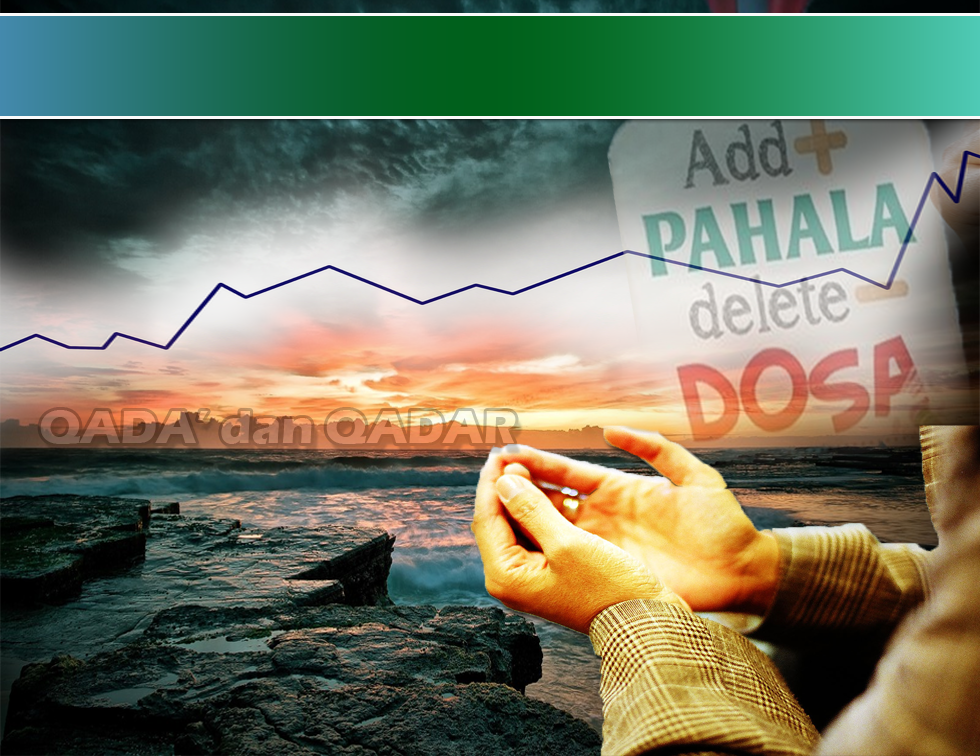 Menghayati Qada’ dan Qadar
Redha dan menerima dengan sepenuh hati segala perkara yang telah ditetapkan Allah.
1
Beriktikad bahawa setiap hamba yang mukallaf mempunyai usaha dan kehendak yang menjadi asas bagi balasan baik atau buruk.
2
Tidak berhujah dengan Qada’ dan Qadar sebagai alasan untuk melakukan maksiat atau meninggalkan amal.
3
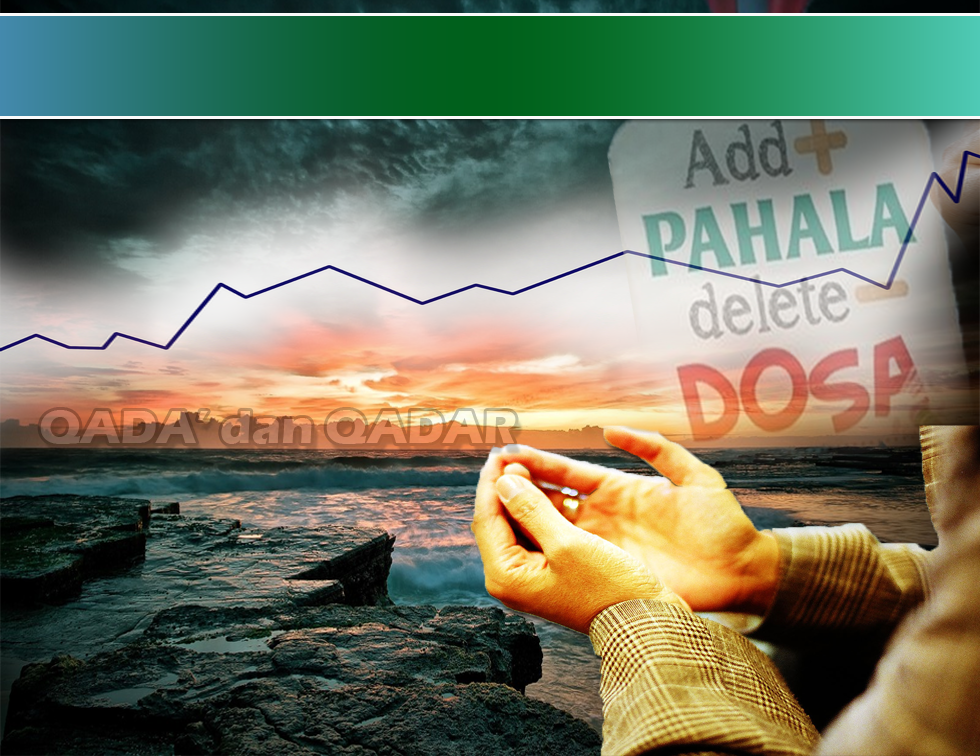 Menghayati Qada’ dan Qadar
Berusaha dan beramal untuk meningkatkan diri dan mengejar kejayaan dunia dan akhirat.
4
Tidak menyandarkan perbuatan keji dan terkutuk kepada Allah.
5
Perlu ambil bertat tentang ilmu berkaitan akidah
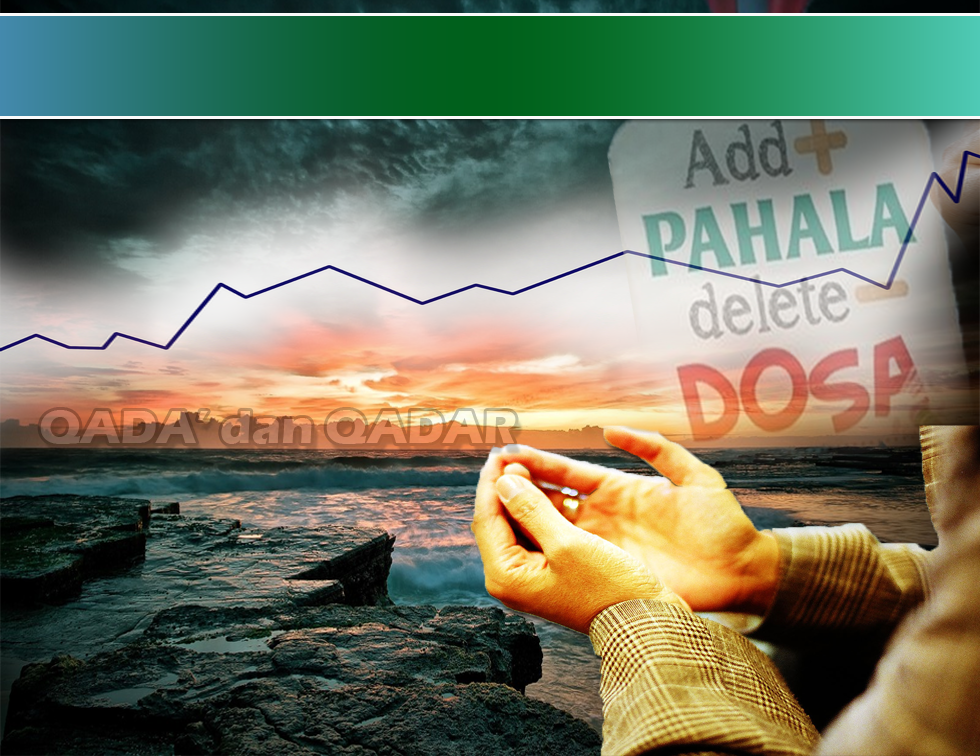 Firman Allah Taala                           Surah Al Lail, Ayat 5-10:
فَأَمَّا مَنْ أَعْطَىٰ وَاتَّقَىٰ . وَصَدَّقَ بِالْحُسْنَىٰ . 
فَسَنُيَسِّرُهُ لِلْيُسْرَىٰ . وَأَمَّا مَن بَخِلَ وَاسْتَغْنَىٰ. 
وَكَذَّبَ بِالْحُسْنَىٰ. فَسَنُيَسِّرُهُ لِلْعُسْرَىٰ .
“Adapun orang yang memberikan apa yang ada padanya ke jalan kebaikan dan bertaqwa (mengerjakan suruhan Allah dan meninggalkan segala laranganNya).  Serta ia mengakui dengan yakin akan perkara yang baik. Maka sesungguhnya Kami akan memberikannya kemudahan untuk mendapat kesenangan (Syurga) Sebaliknya, orang yang bakhil (daripada berbuat kebajikan) dan merasa cukup dengan kekayaan dan kemewahannya. Serta ia mendustakan perkara yang baik. Maka sesungguhnya Kami akan memberikannya kemudahan untuk mendapat kesusahan dan kesengsaraan;
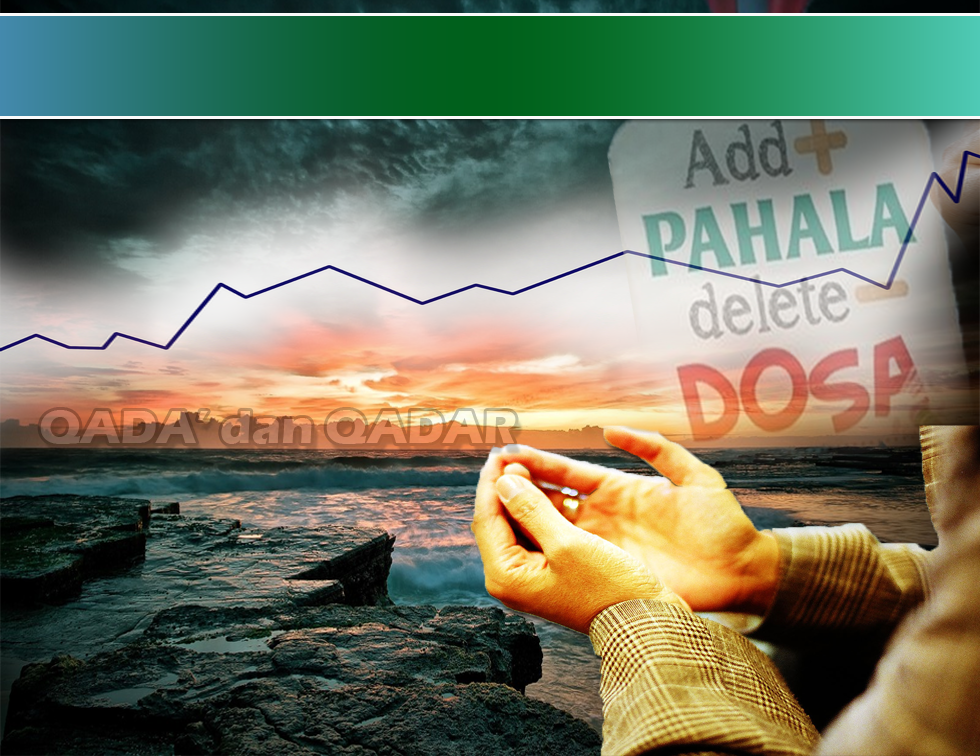 بَارَكَ اللهُ لِيْ وَلَكُمْ باِلْقُرْآنِ الْعَظِيْمِ وَنَفَعَنِي وَإِيَّاكُمْ بِمَا فِيْهِ مِنَ الأيَاتِ وَالذِّكْرِ الْحَكِيْمِ وَتَقَبَّلَ مِنِّي وَمِنْكُمْ تِلاوَتَهُ إِنَّهُ هُوَ السَّمِيعُ الْعَلِيْمُ. أَقُوْلُ قَوْلِيْ هَذَا وَأَسْتَغْفِرُ اللهَ الْعَظِيْمَ لِيْ وَلَكُمْ وَلِسَائِرِ الْمُسْلِمِيْنَ وَالْمُسْلِمَاتِ وَالْمُؤْمِنِيْنَ وَالْمُؤْمِنَاتِ الأَحْيَاءِ مِنْهُمْ وَالأَمْوَاتِ، فَاسْتَغْفِرُوْهُ، إِنَّهُ هُوَ الْغَفُوْرُ الرَّحِيْمُ.
Doa Antara Dua Khutbah
Aamiin Ya Rabbal Aalamin..
Tuhan Yang Memperkenankan Doa Orang-orang Yang Taat, Berilah Taufik Kepada Kami 
Di Dalam Mentaatimu, Ampunilah Kepada 
Mereka Yang 
Memohon Keampunan.
Aamiin
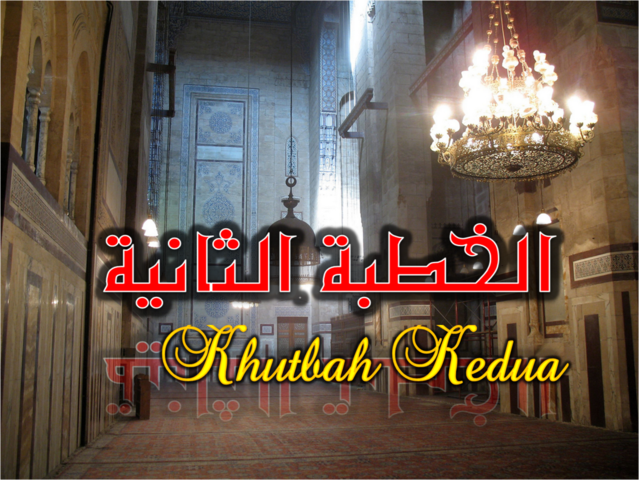 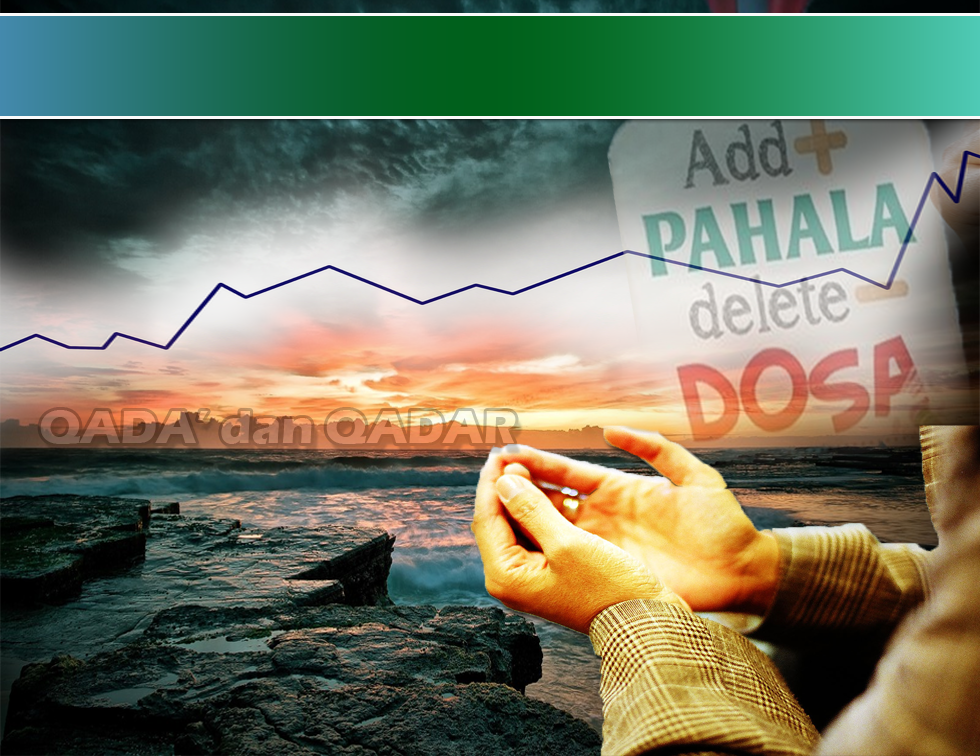 Pujian Kepada Allah S.W.T.
الْحَمْدُ لِلَّهِ
Segala puji-pujian hanya 
bagi Allah S.W.T.
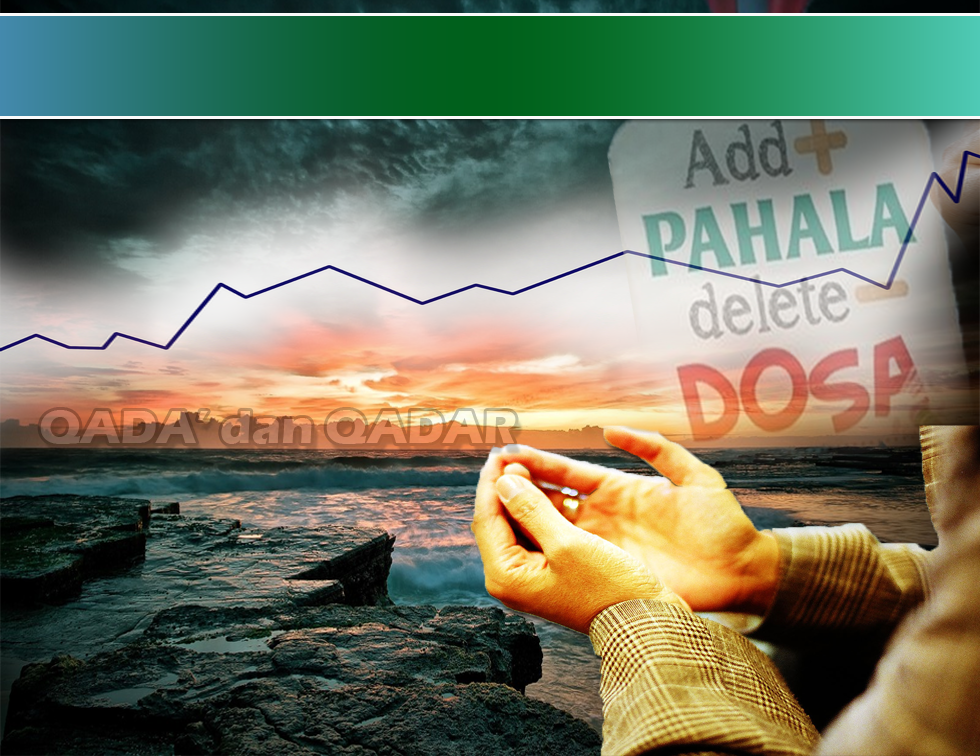 Syahadah
وَأَشْهَدُ أَنْ لَآ إِلَهَ إِلاَّ اللهُ الْمَلِكُ الْحَـقُّ الْمُبِينُ، وَأَشْـهَـدُ أَنَّ سَيّدَنَا مُحَمَّداً عَبْدُاللهِ وَرَسُوْلُهُ الْأَمِــينُ.
Dan aku bersaksi  bahawa sesungguhnya tiada tuhan melainkan Allah yang Maha Esa, dan juga aku bersaksi bahawa nabi Muhammad S.A.W adalah hambaNya dan rasulNya.
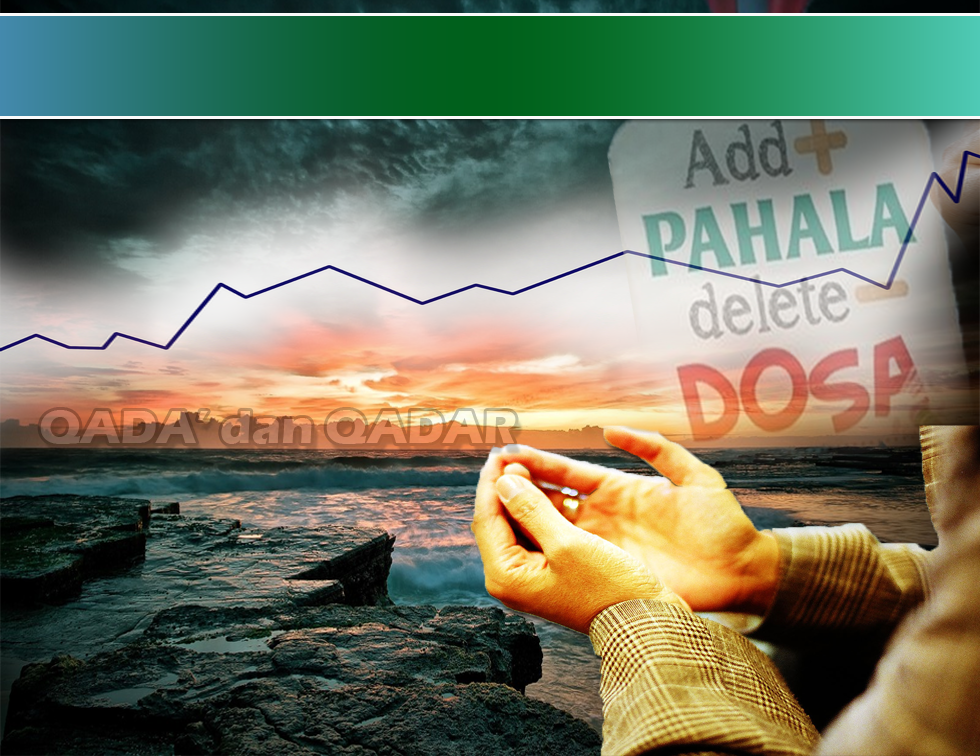 Selawat Ke Atas 
Nabi Muhammad S.A.W
اَللّهُـمَّ صَلِّ وَسَلّـِمْ وَبَارِكْ عَلَى سَيِّدَنَا وَشَفِيْعِنَا مُحَمَّدٍ، وَعَلَى آلِهِ وَأَصْحَابِهِ أَجْمَعِينَ.
Ya Allah, Cucurilah rahmat dan sejahtera ke atas penghulu kami, Nabi Muhammad S.A.W dan ke atas keluarganya serta para sahabatnya sekalian.
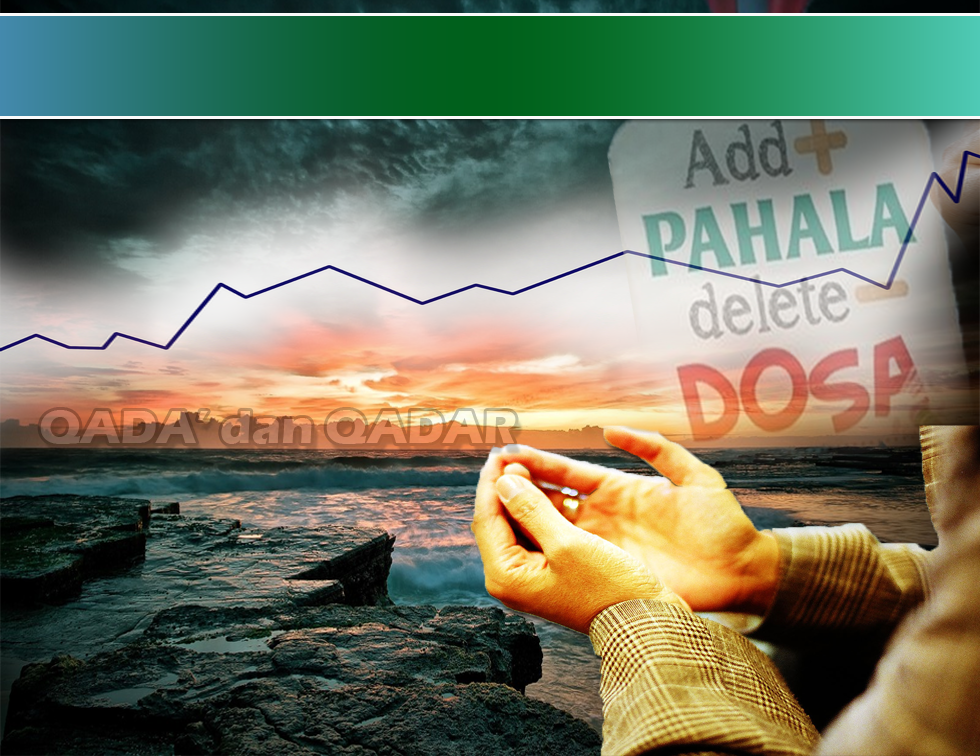 Pesanan Taqwa
اتَّقُوا اللهَ، أُوْصِيْكُمْ وَنَفْسِيْ بِتَقْوَى اللهِ وَطَاعَتِهِ 
لَعَلَّكُمْ تُفْلِحُوْنَ.
Marilah kita sama-sama meningkatkan ketaqwaan kepada Allah dengan bersungguh-sungguh mentaati segala perintahnya dan menjauhi segala larangannya, kerana hanya orang-orang yang bertaqwa sahaja yang akan mencapai kejayaan di hari akhirat kelak.
Seruan
Selawat dan salam kepada Rasulullah s.a.w.
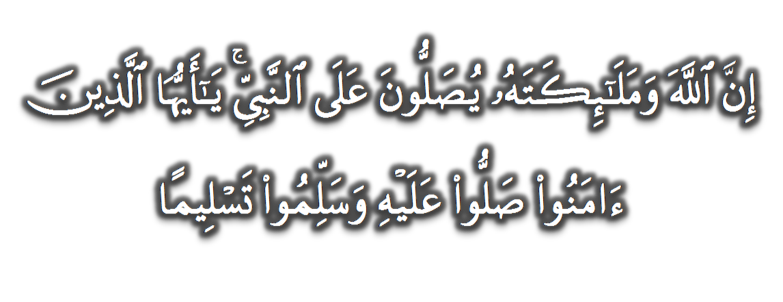 (Surah Al-Ahzab : Ayat 56)
“Sesungguhnya Allah Taala Dan Para MalaikatNya Sentiasa Berselawat Ke Atas Nabi (Muhammad).
Wahai Orang-orang Beriman! Berselawatlah Kamu 
Ke Atasnya Serta Ucapkanlah Salam Sejahtera Dengan Penghormatan Ke Atasnya Dengan Sepenuhnya”.
Selawat
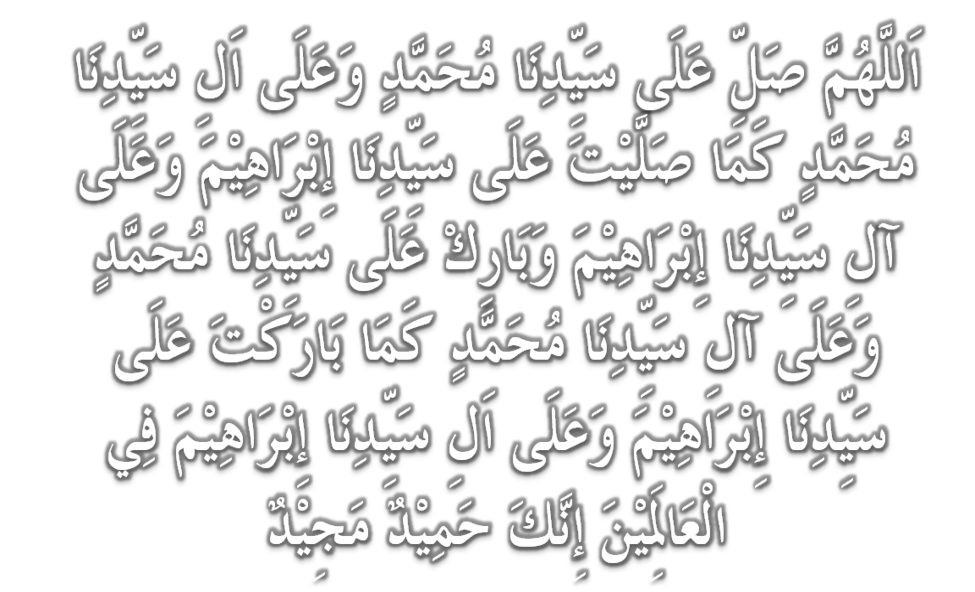 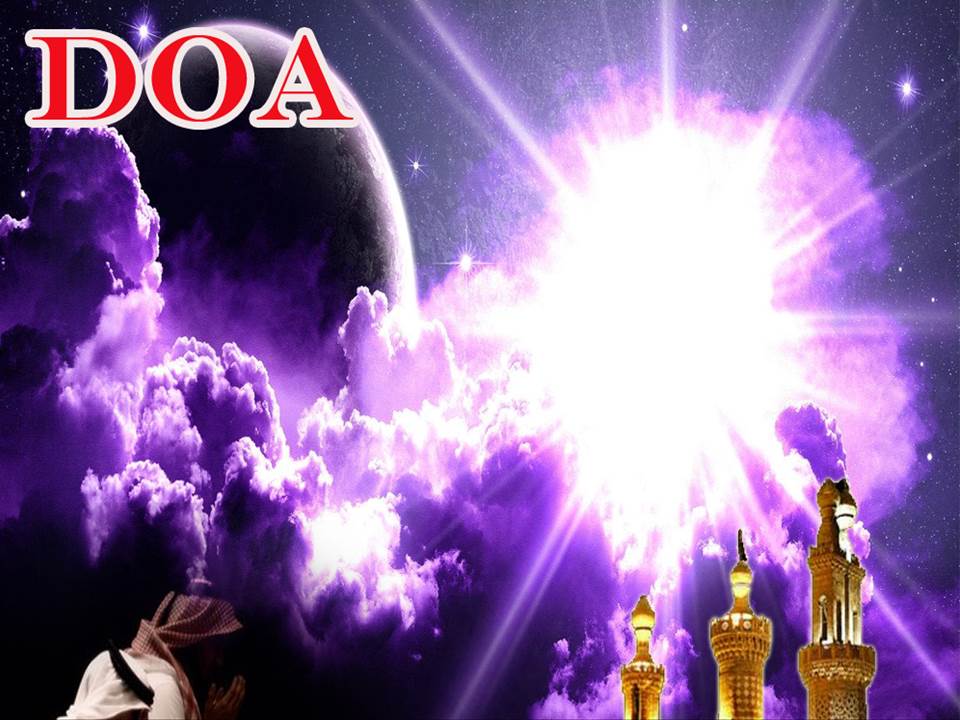 وَارْضَ اللَّهُمَّ عَنِ الْخُلَفَاءِ الرَّاشِدِيْنَ الْمَهْدِيِّيْنَ، سَادَتِنَا أَبِيْ بَكْرٍ وَعُمَرَ وَعُثْمَانَ وَعَلِيّ، وَعَنْ بَقِيَّةِ الصَّحَابَةِ أَجْمَعِيْنَ، وَعَنِ التَّابِعيْنَ وَتَابِعِى التَّابِعِيْنَ بِإِحْسَانٍ إِلَى يَوْمِ الدِّيْن.
Dan berilah keredhaan ke atas Khalifah ar-rasyidin, Abu Bakar, Omar, Uthman dan Ali, dan seluruh sahabat-sahabatnya serta pengikut- pengikut Baginda hingga hari pembalasan.
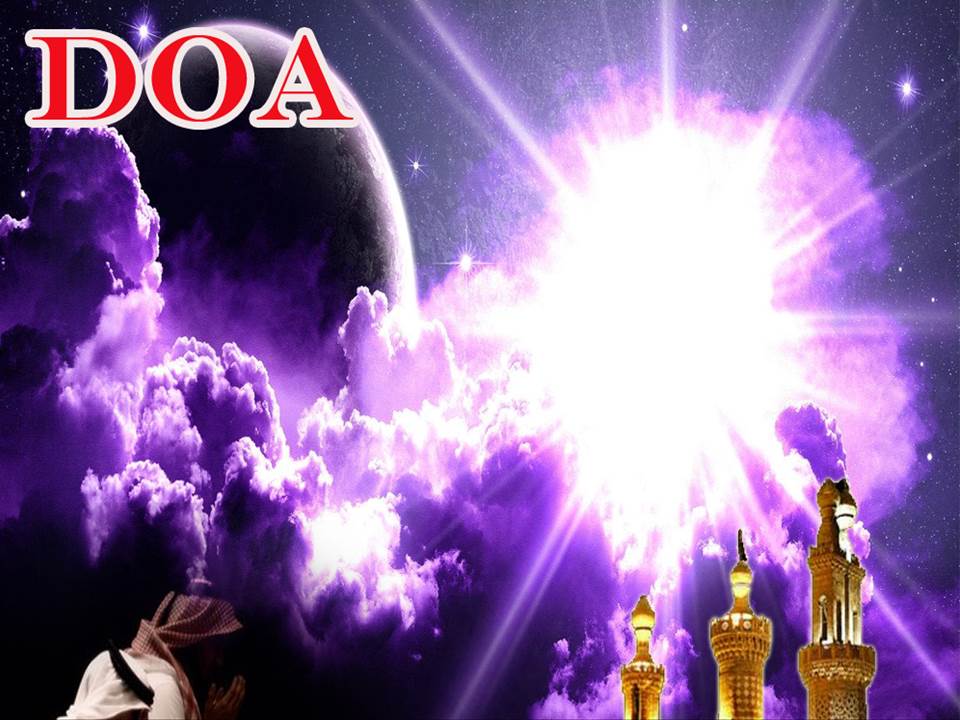 اللَّهُمَّ اغْفِرْ لِلْمُؤْمِنِيْنَ وَالْمُؤْمِنَاتِ، وَالمُسْلِمِيْنَ وَالْمُسْلِمَاتِ الأَحْيَاءِ مِنْهُمْ وَالأَمْوَات. 
إِنَّكَ سَمِيْعٌ قَرِيْبٌ مُجِيْبُ الدَّعَوَات.
Ya Allah, Ampunkanlah Dosa Golongan Mu’minin Dan Mu’minaat, Muslimin Dan Muslimat, samada yang  masih hidup atau yang telah mati. Sesungguhnya Engkau Maha Mendengar dan Maha Memakbulkan segala permintaan.
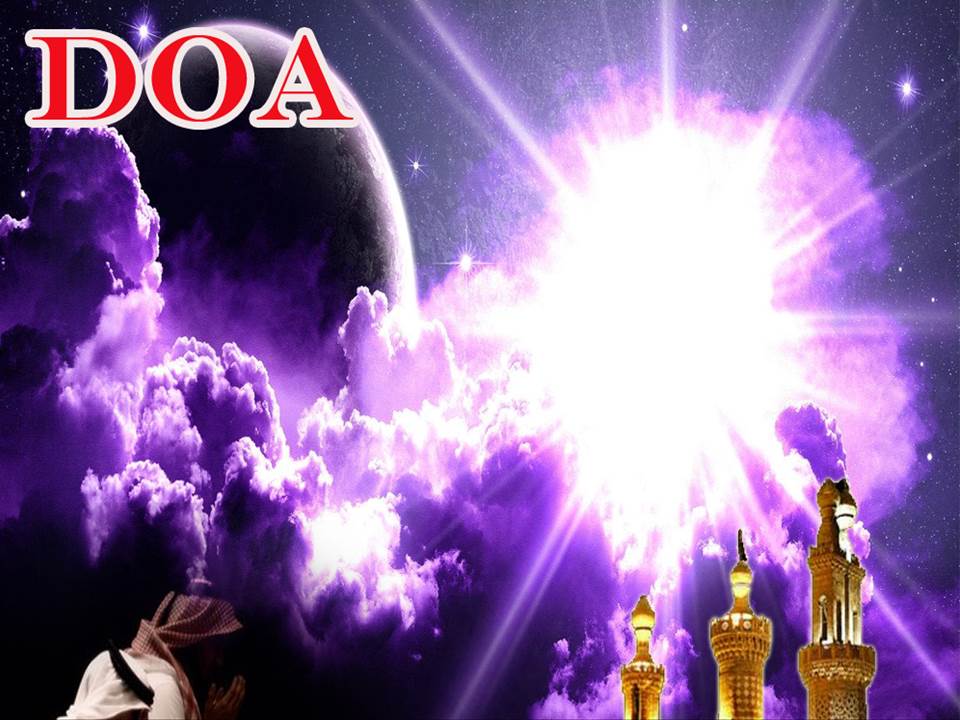 اللَّهُمَّ أَلِّفْ بَيْنَ قُلُوْبِنَا، وَأَصْلِحْ ذَاتَ بَيْنِنَا، وَاجْعَلْنَا مِنَ الرَّاشِدِيْن. اللَّهُمَّ أَحْسِنْ عَاقِبَتَنَا فِى الأُمُوْرِ كُلِّهَا، وَأَجِرْنَا مِنْ خِزْيِ الدُّنْيَا وَعَذَابِ الأَخِرَة، يَا رَبَّ الْعَالَمِيْن.
Ya Allah, lembutkanlah hati-hati kami.. perbaikilah hubungan antara kami. Dan jadilah kami golongan yang mendapat bimbingan daripadaMu. 
Ya Allah.. Perelokkan kesudahan kami dalam segala hal semuanya, dan lindungilah kami daripada kehinaan di dunia dan di akhirat. 
Wahai Tuhan sekalian alam..
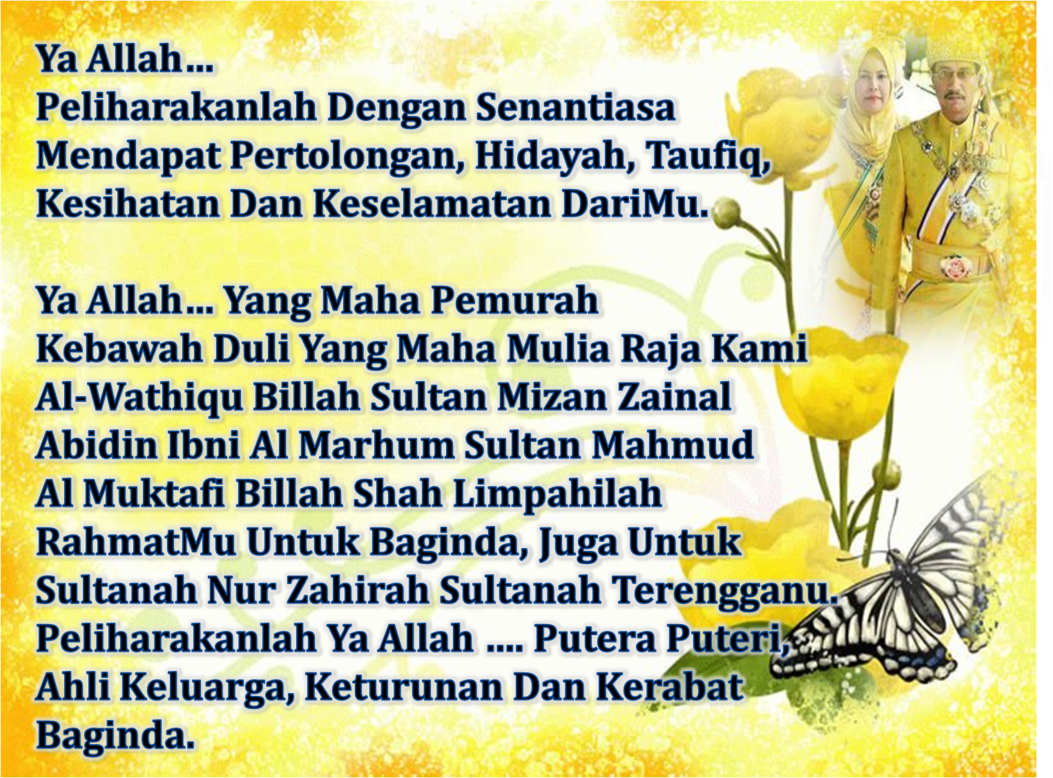 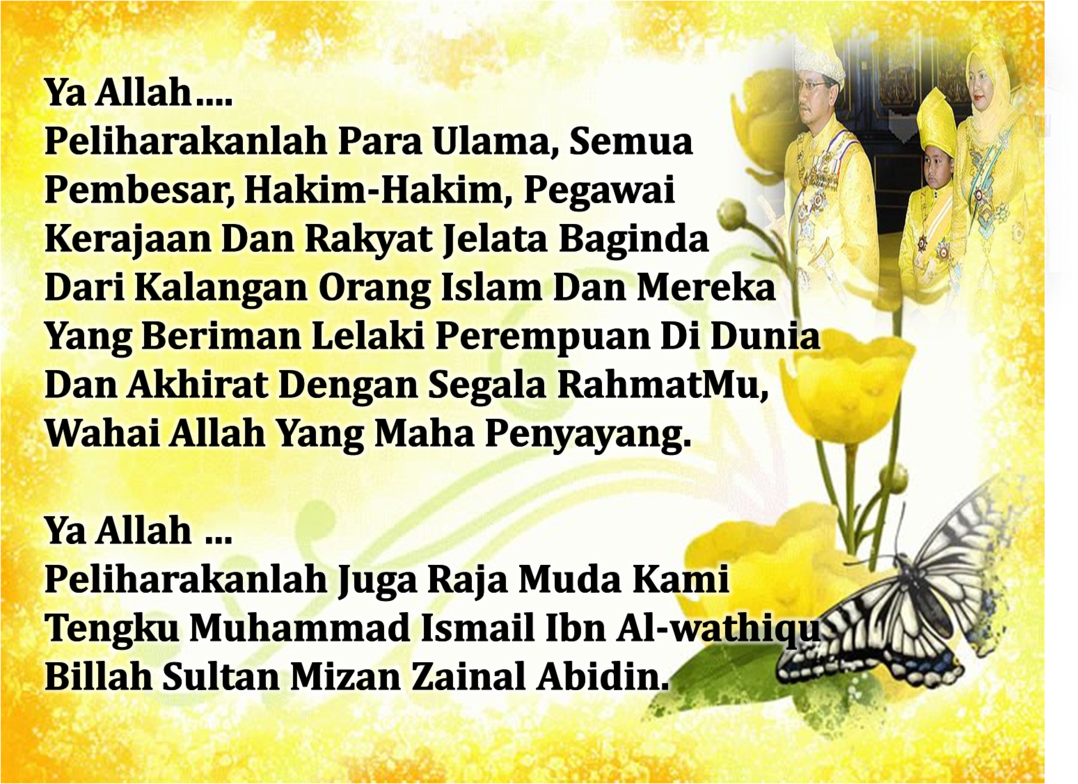 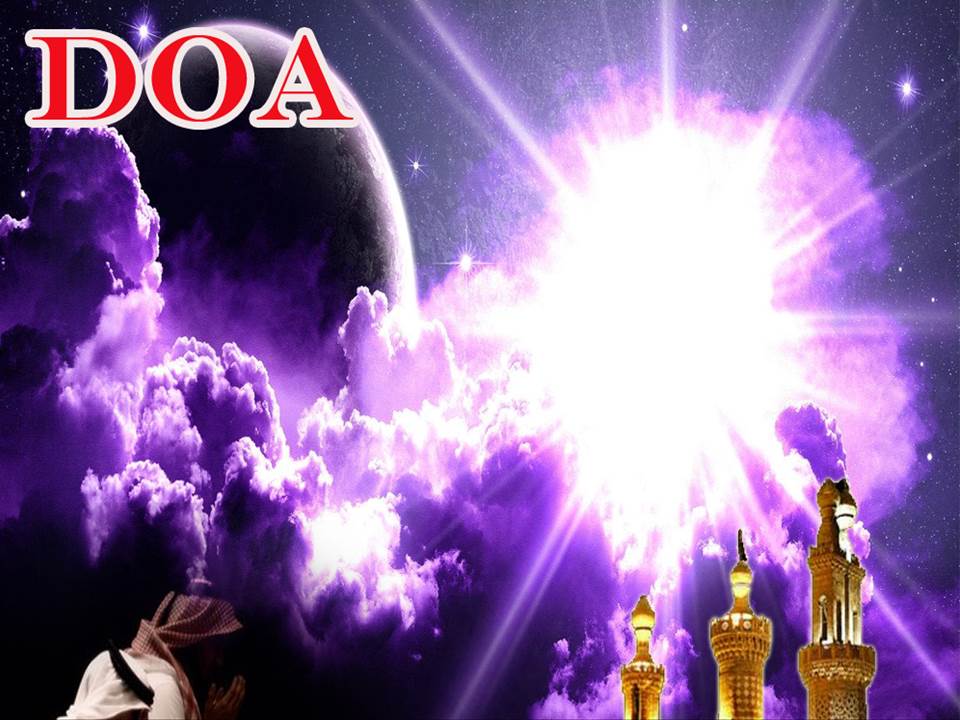 رَبَّنَا ظَلَمْنَا أَنْفُسَنَا وَإِنْ لَمْ تَغْفِرْ لَنَا وَتَرْحَمْنَا لَنَكُوْنَنَّ مِنَ الْخَاسِرِيْنَ. 
لآ إِلَهَ إِلاَّ أَنْتَ سُبْحَانَكَ إِنَّا كُنَّا مِنْ الظَّالِمِيْنَ. رَبَّنَا آتِنَا فِي الدُّنْيَا حَسَنَةً وَفِي الآخِرَةِ حَسَنَةً  وَقِنَا عَذَابَ النَّارِ. وَصَلَّى اللهُ عَلىَ سَيِّدِنَا مُحَمَّدٍ وَعَلىَ آلِهِ وَصَحْبِهِ وَسَلَّمْ. وَالْحَمْدُ للهِ رَبِّ الْعَالَمِيْنَ.
Ya Allah …
Kami Telah Menzalimi Diri Kami Sendiri 
Dan Sekiranya Engkau Tidak Mengampunkan Kami Dan Merahmati Kami Nescaya Kami Akan Menjadi Orang Yang Rugi.
Tiada Tuhan Melainkan Engkau Maha Suci Engkau Sesungguhnya Kami Di Kalangan  Orang-orang 
Yang Menzalimi Diri.
Ya Allah… 
Kurniakanlah Kepada Kami Kebaikan Di Dunia Dan Kebaikan Di Akhirat Serta Hindarilah Kami Dari Seksaan Neraka.
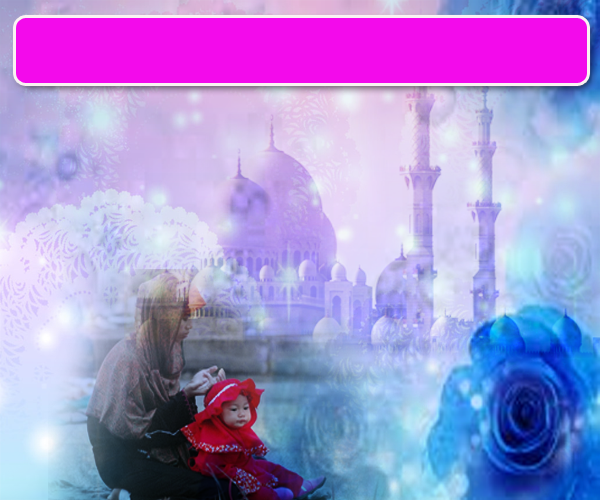 Wahai Hamba-hamba Allah….
Sesungguhnya ALLAH  menyuruh berlaku adil, dan berbuat kebaikan, serta memberi bantuan kepada kaum kerabat dan melarang daripada melakukan perbuatan-perbuatan keji dan mungkar serta kezaliman. Ia mengajar kamu (dengan suruhan dan larangannya  ini) supaya kamu mengambil peringatan mematuhinya.
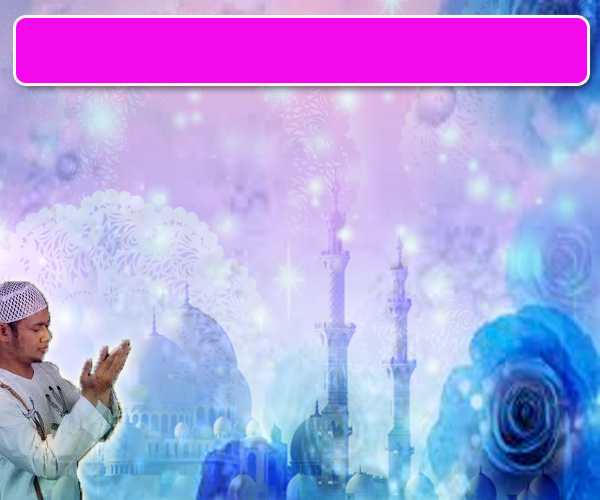 Maka Ingatlah Allah Yang Maha Agung
Nescaya Dia Akan Mengingatimu 
Dan Bersyukurlah Di Atas Nikmat-nikmatNya Nescaya Dia Akan Menambahkan Lagi Nikmat Itu Kepadamu, dan Pohonlah 
Dari Kelebihannya, Nescaya Akan Diberikannya  Kepadamu. Dan Sesungguhnya Mengingati Allah Itu Lebih Besar (Faedah Dan Kesannya) Dan (Ingatlah) Allah Mengetahui Apa  Yang Kamu Kerjakan.
اقامة الصلاة
اقامة الصلاة
اقامة الصلاة
Dirikan Solat….

Lurus dan betulkan saf anda kerana
 saf yang lurus termasuk dalam kesempurnaan solat.
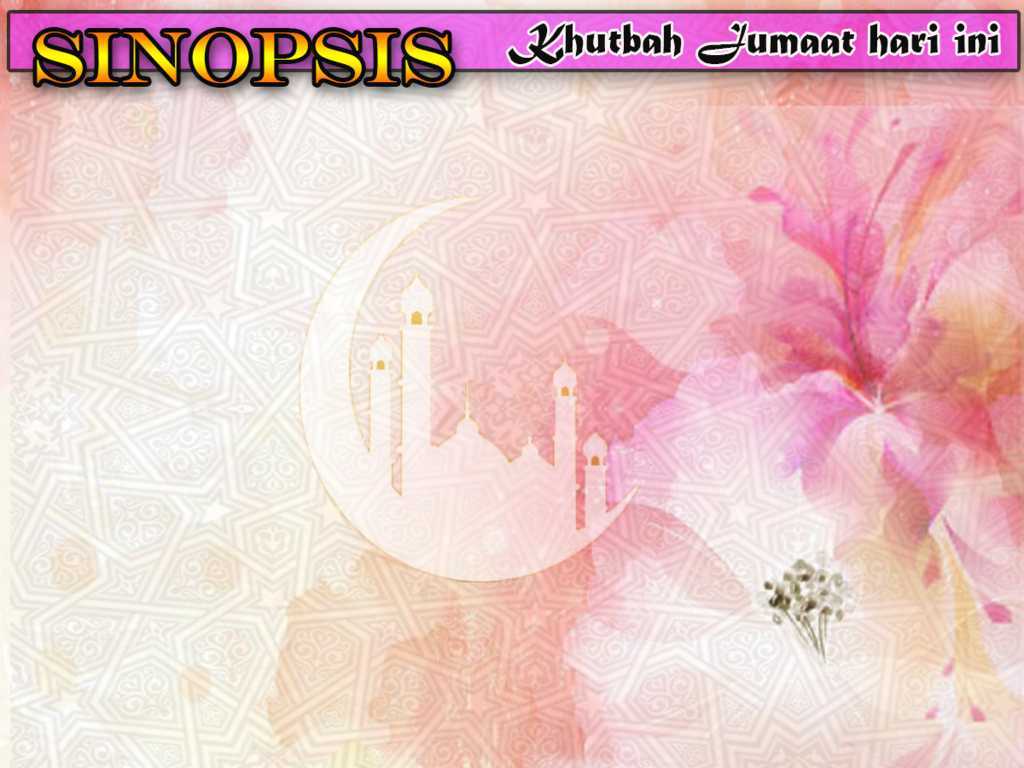 INTISARI KHUTBAH JUMAAT PADA 30/03/2018

TAJUK: MEMAHAMI QADA’ DAN QADAR.

BERIMAN KEPADA QADHA DAN QADAR IALAH YAKIN DAN MENERIMA DENGAN PENUH REDHA PELAKSANAAN ALLAH YANG DITETAPKAN SEJAK AZALLI.

MANUSIA DIBERI PELUANG BERUSAHA DAN MEMILIH MANA SATU AMALAN DAN CARA HIDUP. MEREKA DIBERI PAHALA JIKA MELAKUKAN AMALAN SOLEH DAN DOSA JIKA MELAKUKAN MAKSIAT.

JUSTERU JANGAN MEMILIH CARA HIDUP YANG MENAFIKAN PILIHAN DAN IKHTIAR (JABARIYYAH) KERANA MENYANGKA SEGALA-GALA TELAH DITETAPKAN TANPA DIBERI PILIHAN.

JADILAH MUSLIM YANG POSITIF DAN PROAKTIF MELALUI KEIMANAN KEPADA TAKDIR, MELALUI PILIHAN DAN USAHA YANG DIBERIKAN DENGAN HARAPAN DIKURNIAKAN KEBAHAGIAAN MELALUI AMALAN AHLI SYURGA.

HAYATILAH KEIMANAN KEPAAD TAKDIR DENGAN BERAMAL DAN BERUSAHA  BERLANDASKAN SYARA' DI SAMPING REDHA DAN MENERIMA SEGALA KETENTUAN ALLAH.